Проект 
«А у нас во дворе»
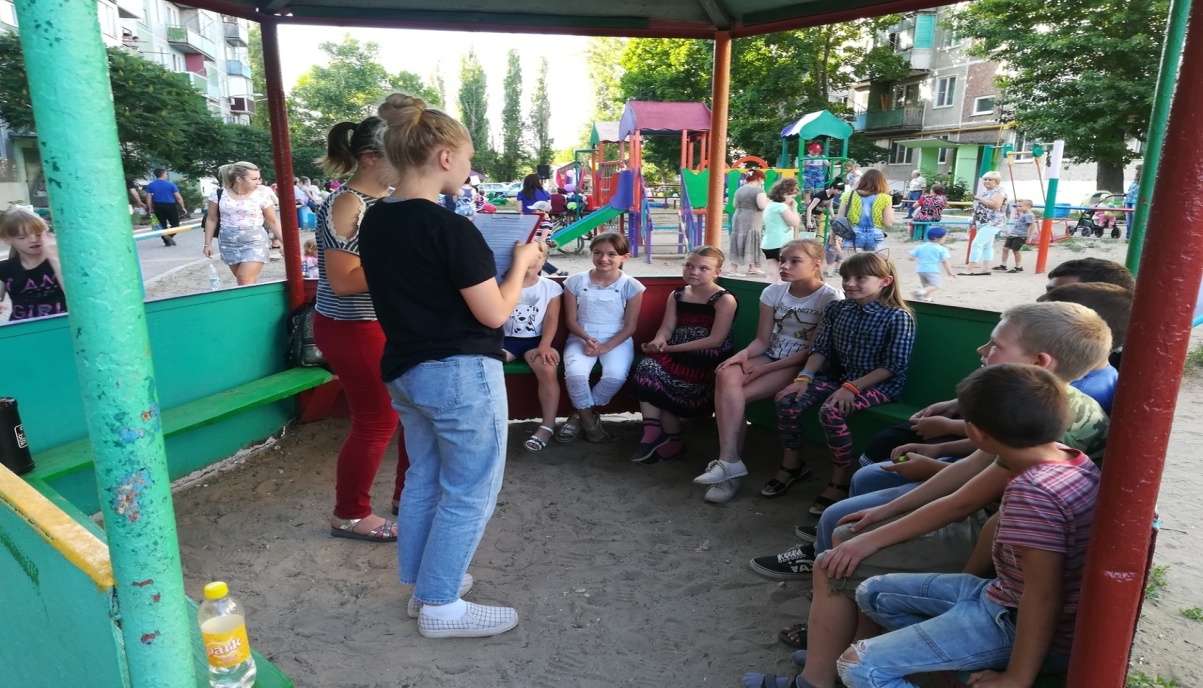 МБУ «Центр физической культуры, спорта, здоровья молодежи и детей»2018 г.
Цель проекта  – объединение жителей дворовых территорий, укрепление  соседских отношений и организация их совместного досуга.
Основные задачи:
развитие форм и методов организации досуга по месту жительства;
приобщение детей, подростков и молодежи к русской культуре через дворовые игры;
отвлечение фроловчан от вредных для здоровья привычек, предупреждение правонарушений;
организация досуга для жителей дворовых территорий.
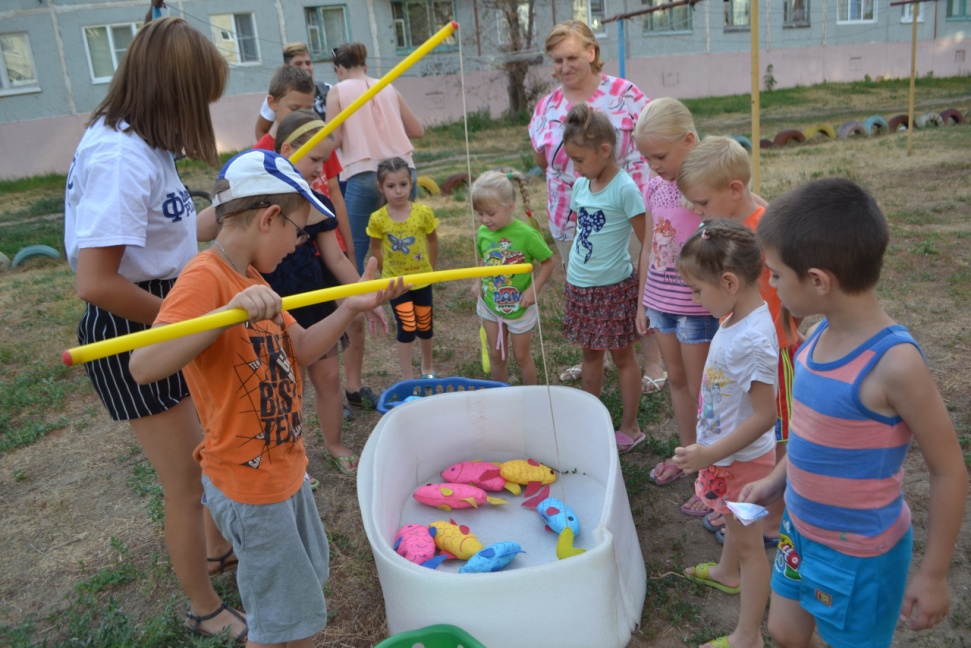 Проект «А у нас во дворе», стартовавший летом  2017 года, ориентирован на укрепление дружественных связей между жителями соседних домов, на решение проблемы разобщенности людей, зачастую не позволяющей им плодотворно договариваться друг с другом по каким-либо общим вопросам.
Инициаторами проекта выступила Администрация городского округа город Фролово при поддержке партии Единая Россия. Проект реализуется специалистами  МБУ «Центр физической культуры, спорта, здоровья молодежи и детей» и творческими коллективами МБУ «Городской дворец культуры».
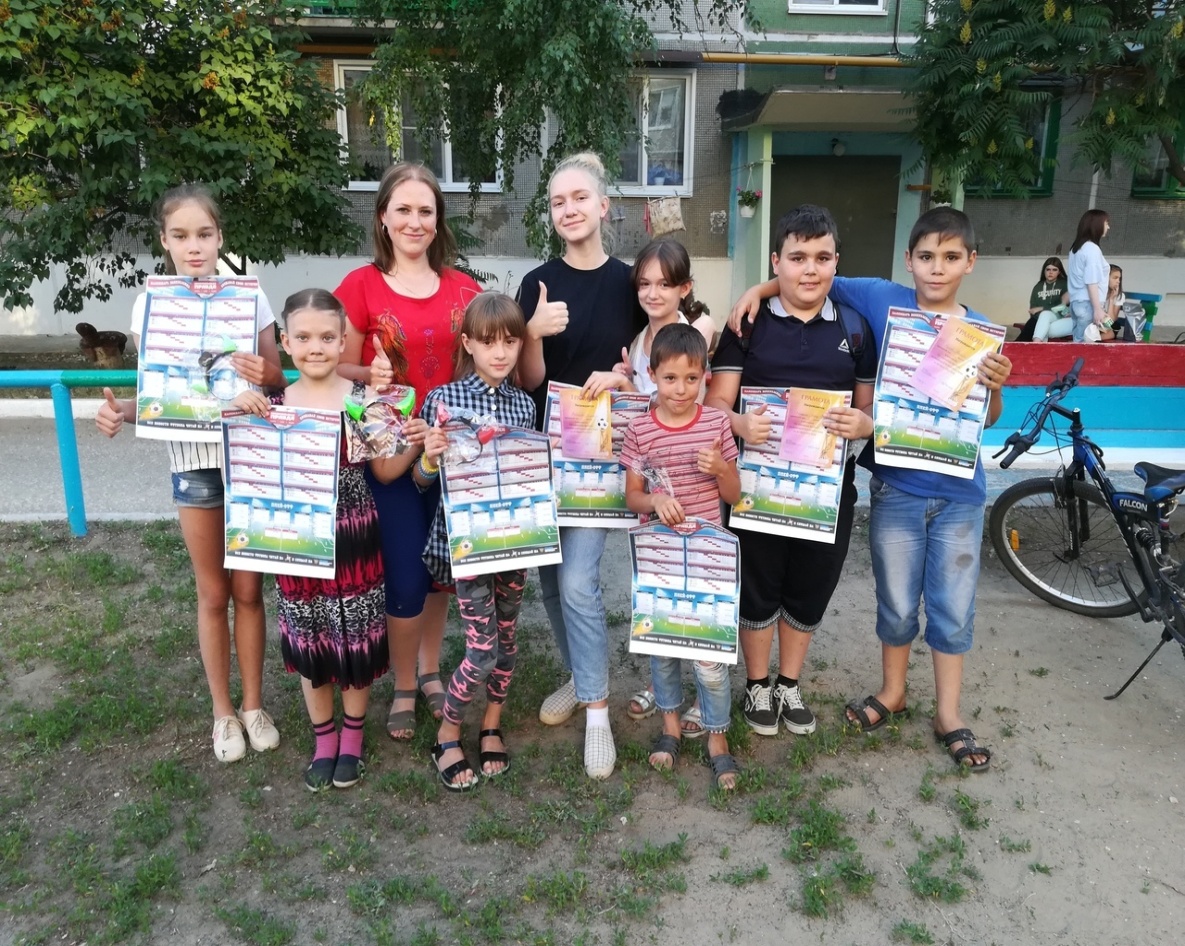 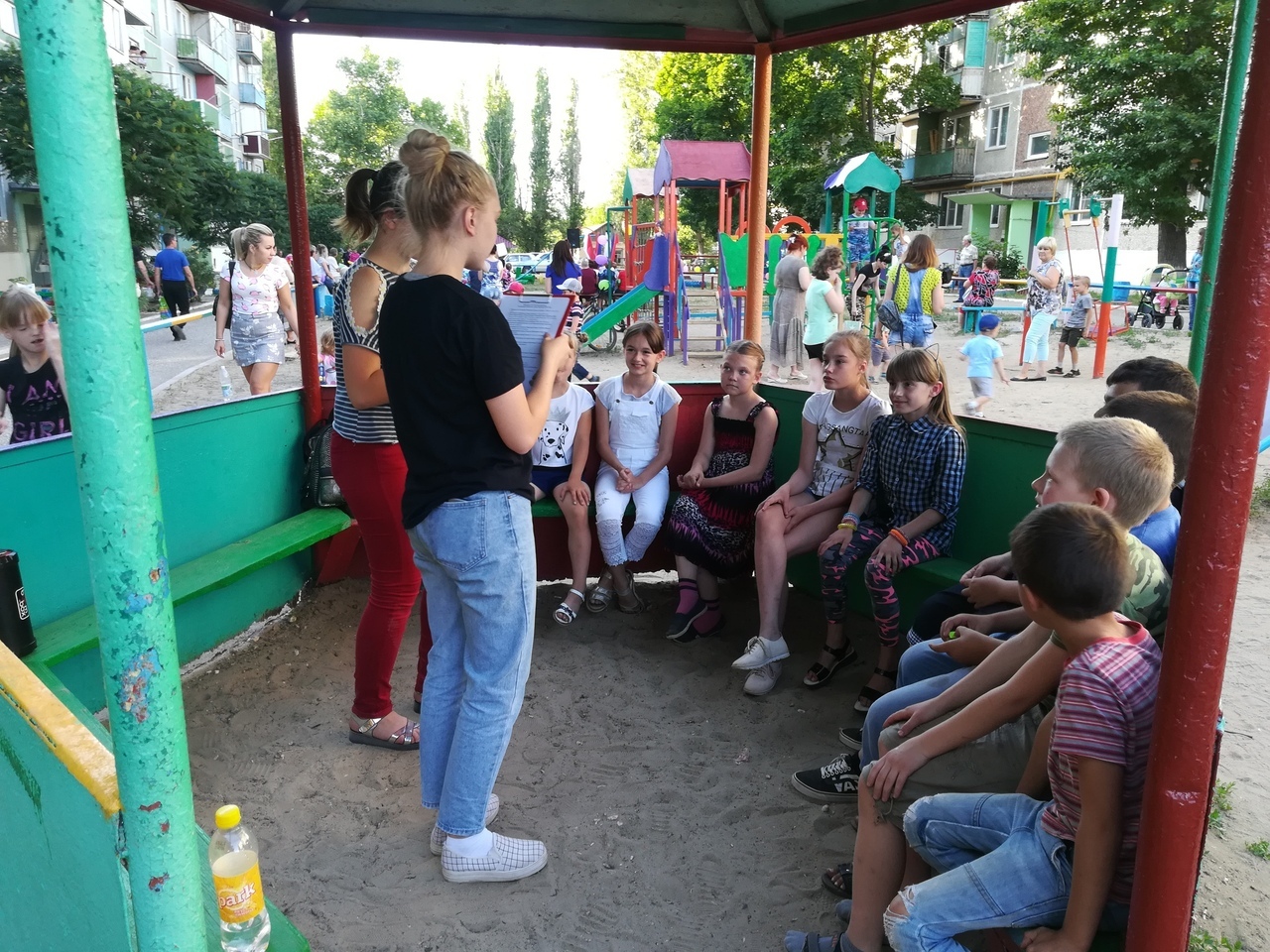 С первого дня в реализации проекта «А у нас во дворе» приняли активное участие волонтеры, которые организовывают и проводят уличные игры «прошлых лет»  с детьми («Штендер», «Рыбалка», «Вышибалы», «Классики», «Часики», «Казаки-разбойники» и многие другие). С целью популяризации Чемпионата мира по футболу FIFA 2018 проводится викторина «По страницам футбола». 
Для жителей постарше организуются соревнования по волейболу, настольному теннису.
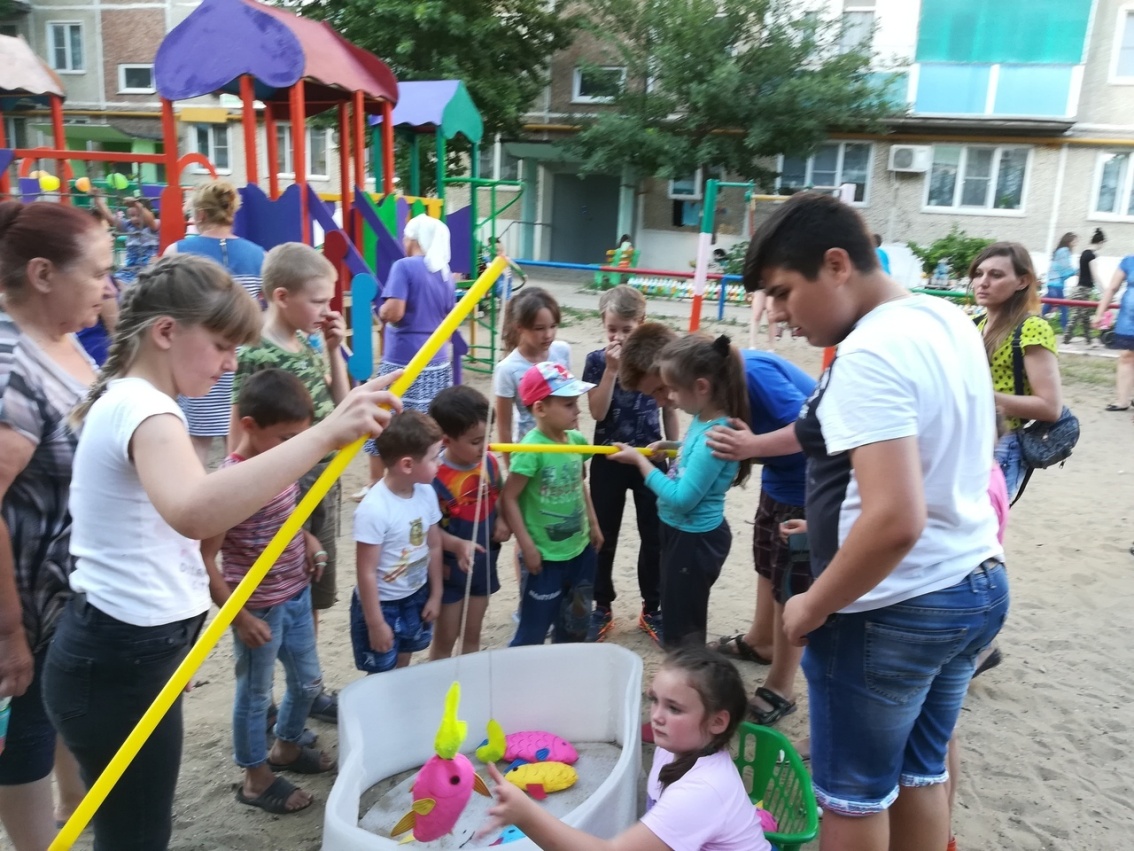 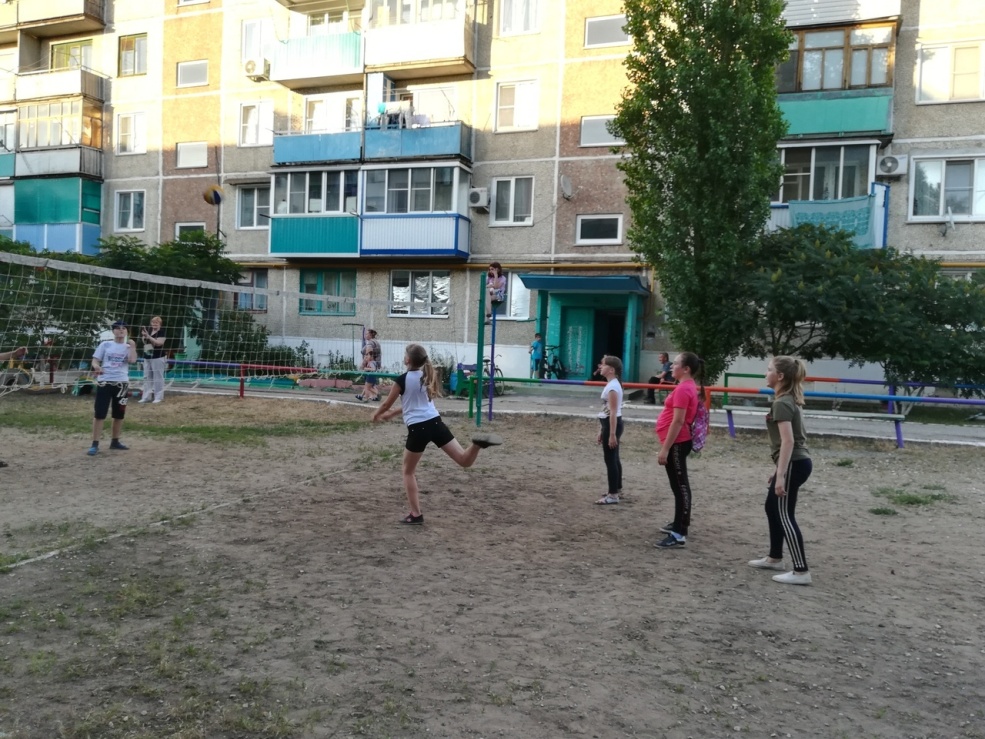 Сплочение фроловчан идет через организацию культурного досуга для взрослых и детей. Участники проекта разрабатывают и проводят культурно-массовые, познавательные и спортивные мероприятия, праздники отдельных дворов, выступления творческих коллективов и самих жителей, а также мастер-классы и обучающие семинары по обмену опытом.
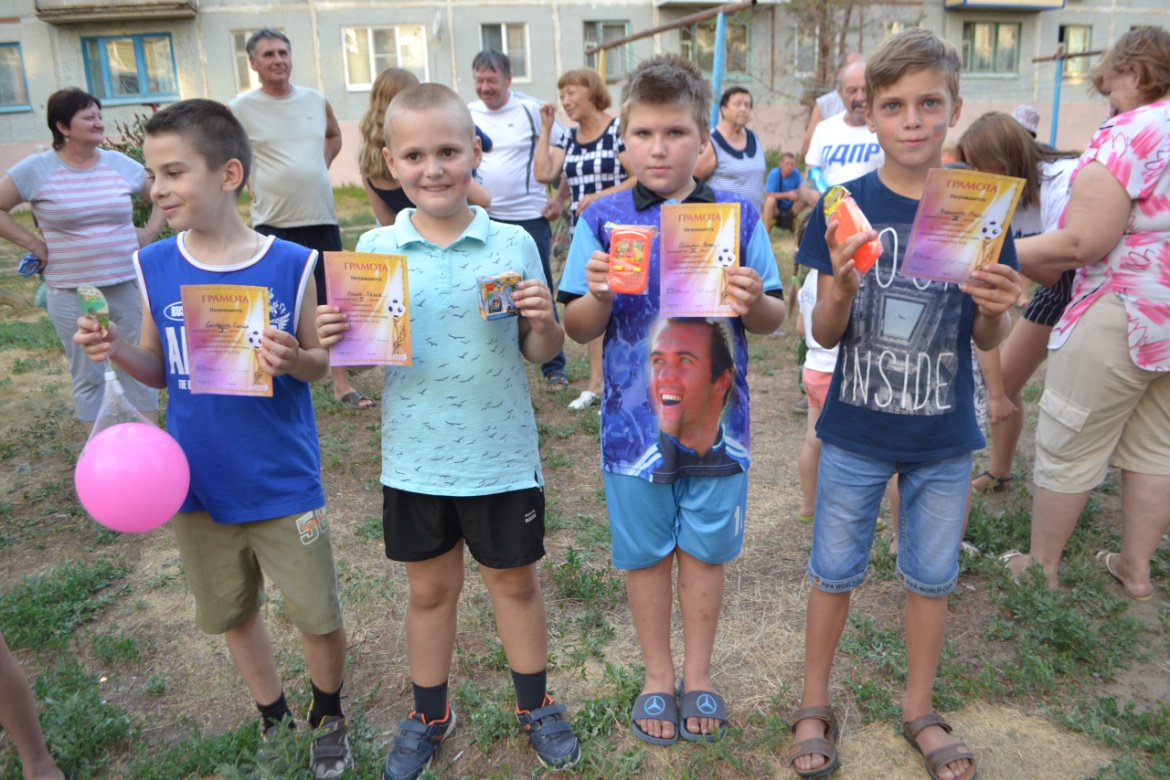 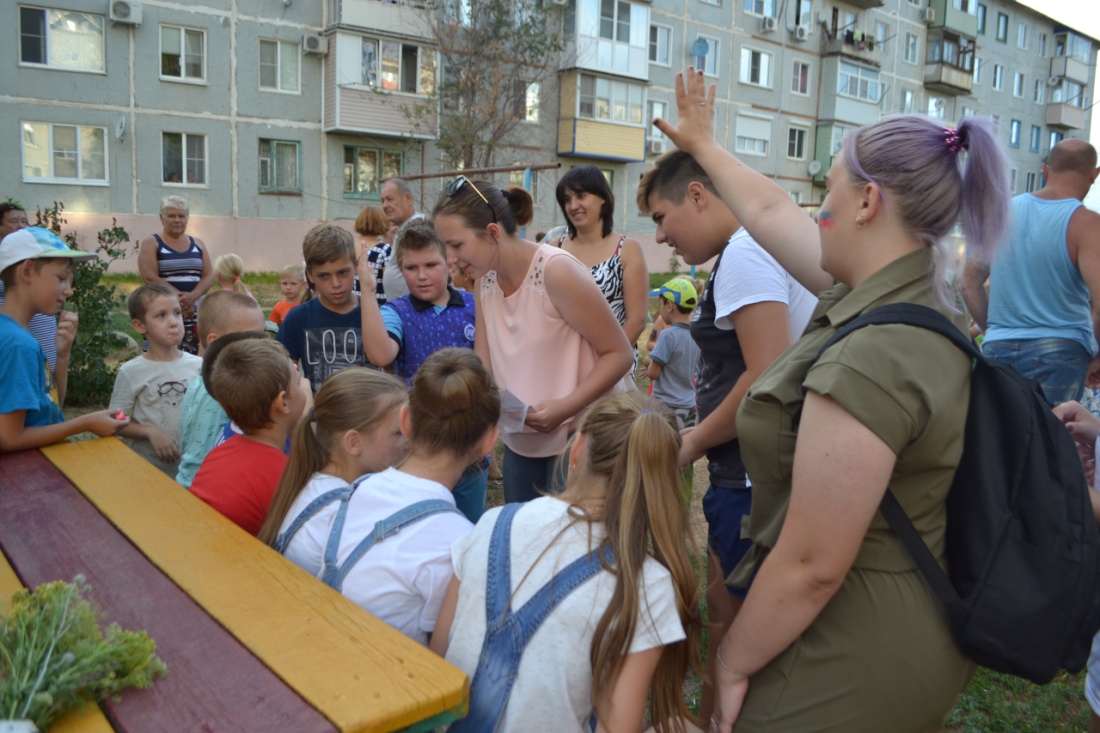 С 2017 по 2018 год каждый четверг участники проекта организовали около 50 различных праздников и других встреч, которые объединили более 8500 человек.
В ходе реализации проекта «А у нас во дворе» происходит выявление новых лидеров общественного движения, инициативных и активных граждан.